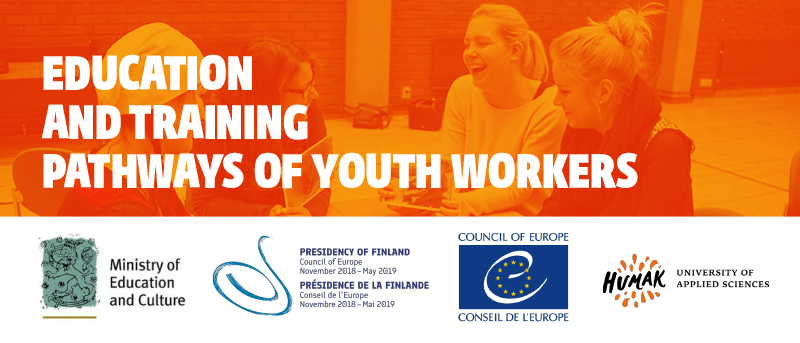 Training for volunteers and recognition of learning in trainings
Good practices and learning experiences
- International Award of the Duke of Edinburgh: One to one mentoring from and for volunteers in Scotland and Bulgaria in which young people use voluntary activities for developing competences helped by mentors and leaders . The work of the leader is a voluntary work, and for this he/she receive a training course. The participant at the end receive a badge.
- Skill booklet with 3 levels (educator->facilitator->trainer), reaching levels attending workshops and trainings.
- Youthpass: recognition tool around all Europe only for international youth work, enable young people to describe their learnings and competences.
- ECVET: a National pool of trainers of National youth council has learned how to use ECVET (European credit system for vocational education and training) by the vocational sector in order to use it in designing training courses.
- NQF and EQF: aufZAQ in Austria integrates education and training courses for payed youth workers and volunteers into the National Qualification Framework. Learning Outcomes of professionals in youth work will become transparent for the outside world.
Conditions that support good practice
Time is needed -> enable long term processes
Propper funding and ressources
Training of leaders
Clear structures
Competence based approach which is evaluated
Elaborated and clear tools for self evaluation
Learning by experiences
Legal recognition of youth work
Points for development and future perspective
The world outside of youth work (especially formal education and the labour market) should recognize social and personal competences of young people gained in youth work
Internal recognition system (inside organisations and/or inside the sector of youth work) should be linked to more general system (linking EQF, ECTS, ECVET, …)
We need pro-active people who push the recognition of individual learning and education paths
Maintain the possiblities and values of volunteering
Clear profiles for payed workers and a clear framework for volunteers. Enable possiblities to switch from a volunteer position to a payed position.
Learning for young people in youth work should be open. Their shouldn’t be stanardised learning outcomes for children and adolescents. A importante value of youth work is the individual learning.